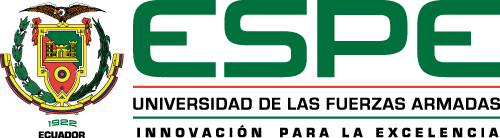 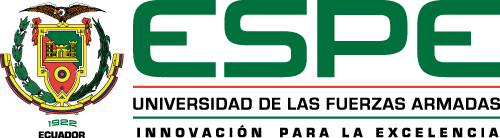 ANÁLISIS DE LOS TRATADOS INTERNACIONALES Y SU REPERCUSIÓN EN LA BIODIVERSIDAD, CASO GALÁPAGOS.
Proyecto de Tesis previa a la obtención del título de:

Ingenieras en Comercio Exterior y Negociación Internacional

Autoras: Emily Mishell González Juca
                          Johana Mercedes Unapanta Caice  

DIRECTORA: ING. Digna Marcela Viteri Moya MS.
1
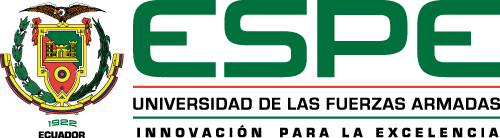 ANÁLISIS DE LOS TRATADOS INTERNACIONALES Y SU REPERCUSIÓN EN LA BIODIVERSIDAD, CASO GALÁPAGOS
Objeto de Estudio
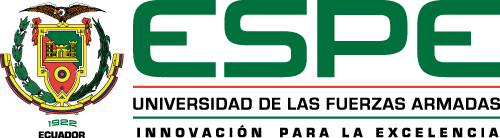 Grado de cumplimiento y eficacia de los convenios internacionales firmados por Ecuador que se aplican para la región de Galápagos
3
Planteamiento del Problema
Esquema de la Investigación
GENERAL-Analizar los tratados y convenios internacionales ambientales con respecto a las Islas Galápagos para conocer las repercusiones que tiene con relación a la biodiversidad y cuidado del ecosistema.
CAPÍTULO - Análisis de la biodiversidad y elementos que causan vulnerabilidad en el ecosistema de Galápagos 
Análisis de biodiversidad
Análisis de la vulnerabilidad
Objetivo 1- Analizar  la biodiversidad de las Islas Galápagos y los elementos que causan vulnerabilidad en el ecosistema endémico.
CAPÍTULO - Descripción de los tratados y convenios internacionales medioambientales de Galápagos y contraste con la normativa nacional del Ecuador
Convenios y tratados internacionales
Normativa nacional
Objetivo 2- Describir los principales  tratados internacionales en materia de medio ambiente y contrastar con la normativa nacional en el Ecuador.
CAPÍTULO - Evaluación de tratados y convenios internacionales en las Islas Galápagos
Índice de cumplimiento de tratados internacionales
Resultados de las entrevistas
Objetivo 3 - Evaluar los tratados y convenios internacionales en las Islas Galápagos.
.
5
Proposición de la Investigación
Los tratados y convenios internacionales sobre el medio ambiente en las Islas Galápagos han logrado cambios tanto a nivel normativo como en la biodiversidad de las islas, mejorando las estrategias de conservación en el Parque Nacional Galápagos y en la Reserva Marina Galápagos.
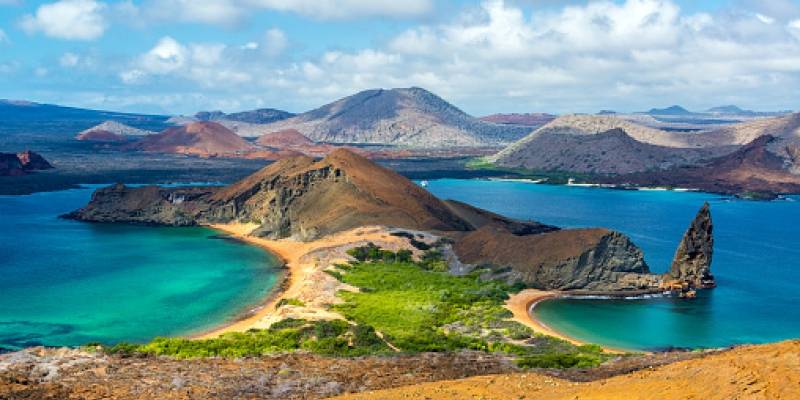 Marco Teórico
Diplomacia Internacional
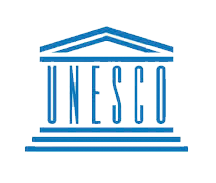 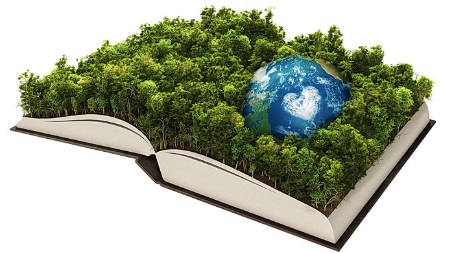 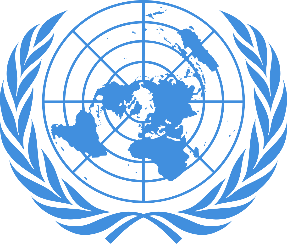 Conducción de relaciones exteriores
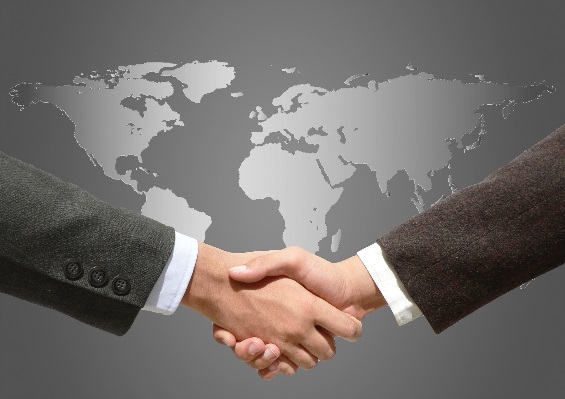 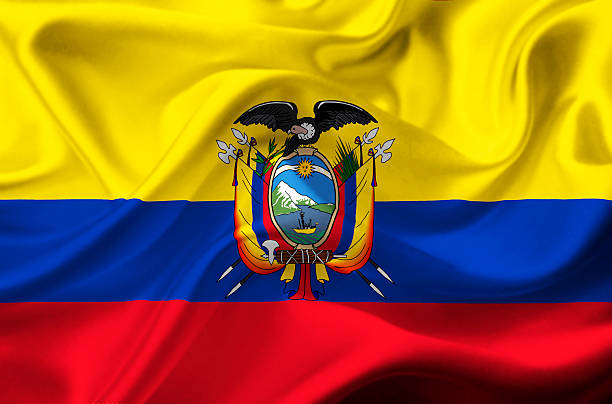 Gestión de Asuntos Internacionales
Administración de los intereses nacionales
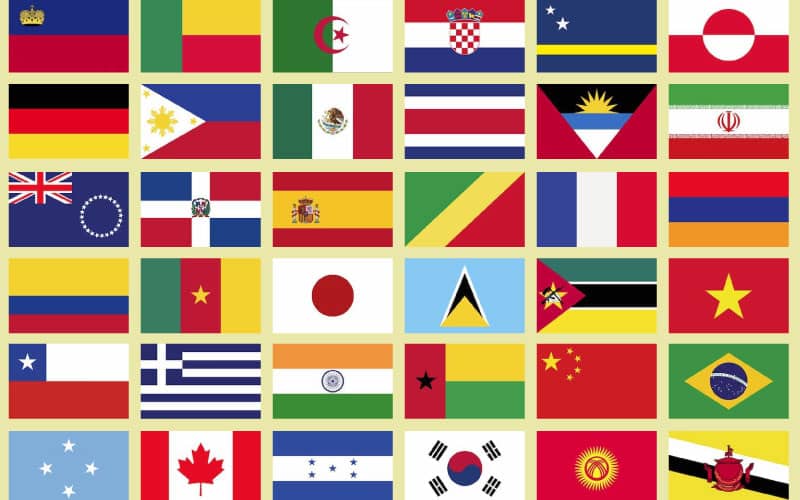 Institución maestra de las interacciones
Marco Teórico
BIOCOMERCIO
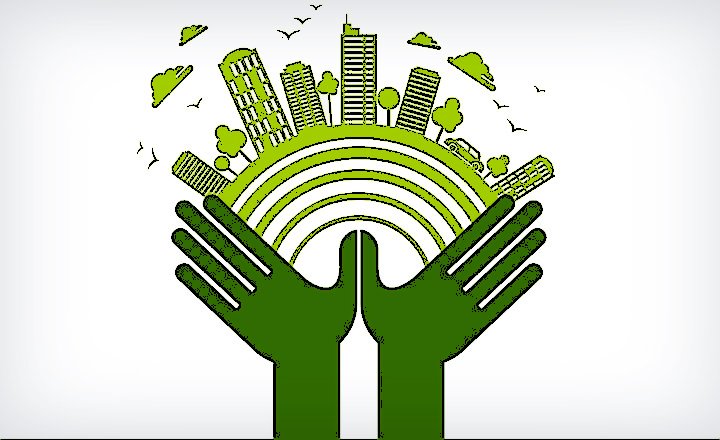 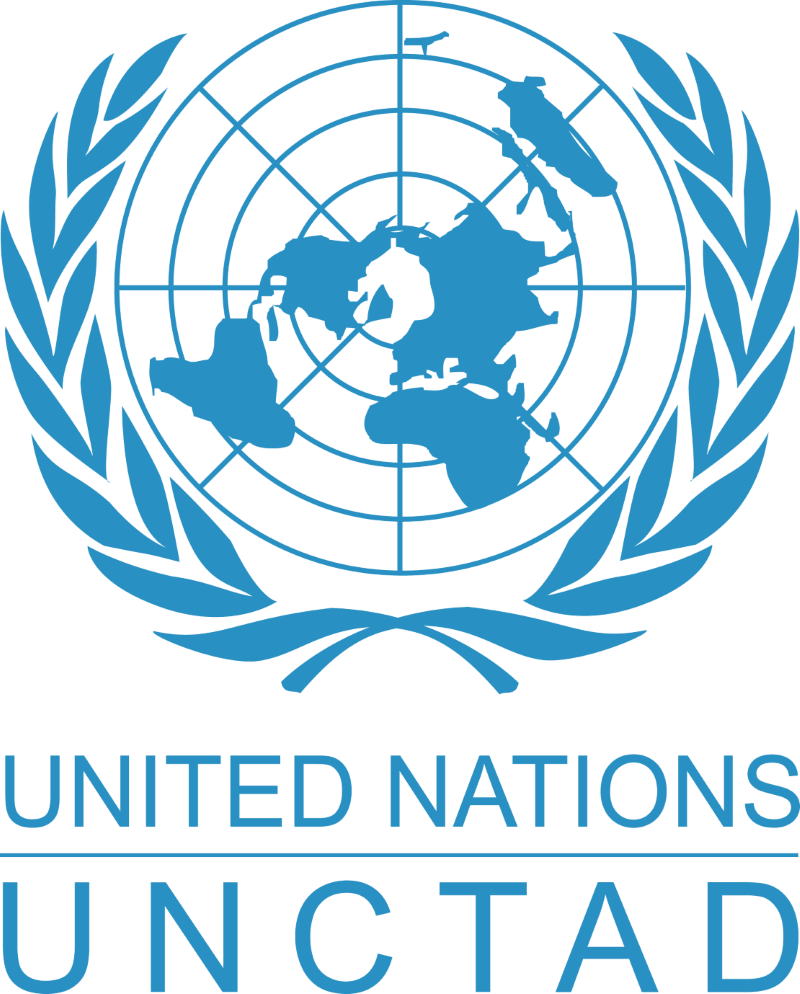 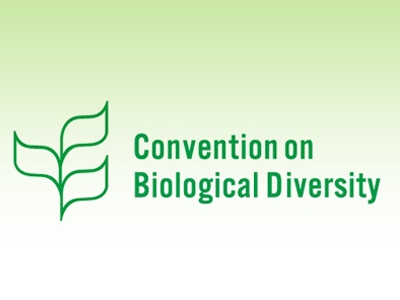 Metodología de la Investigación
Metodología de la Investigación
Método de evaluación de convenios internacionales
Convención de las Naciones Unidas sobre el Derecho del Mar (CONVEMAR)
Convenio de Diversidad Biológica (CDB)
Convenio para la Protección del Patrimonio Natural y Cultural de la (UNESCO)
Convención sobre el Comercio Internacional de Especies Amenazadas de Fauna y Flora Silvestres (CITES)
Análisis de Biodiversidad
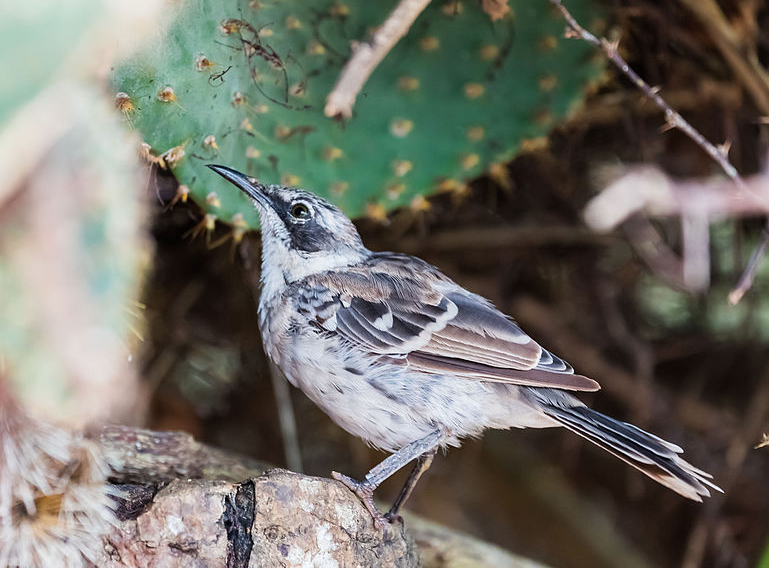 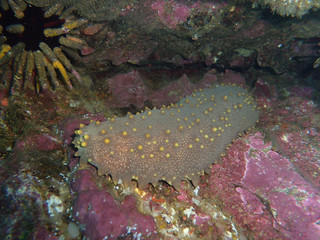 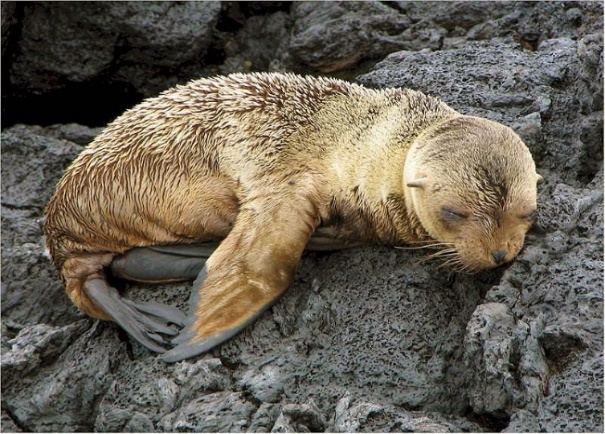 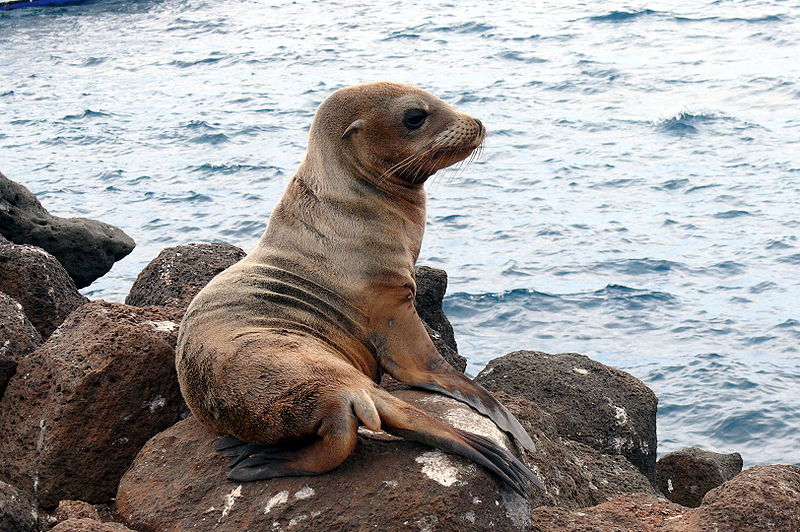 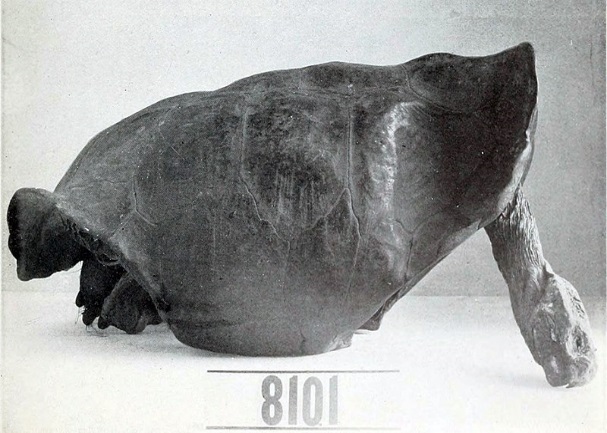 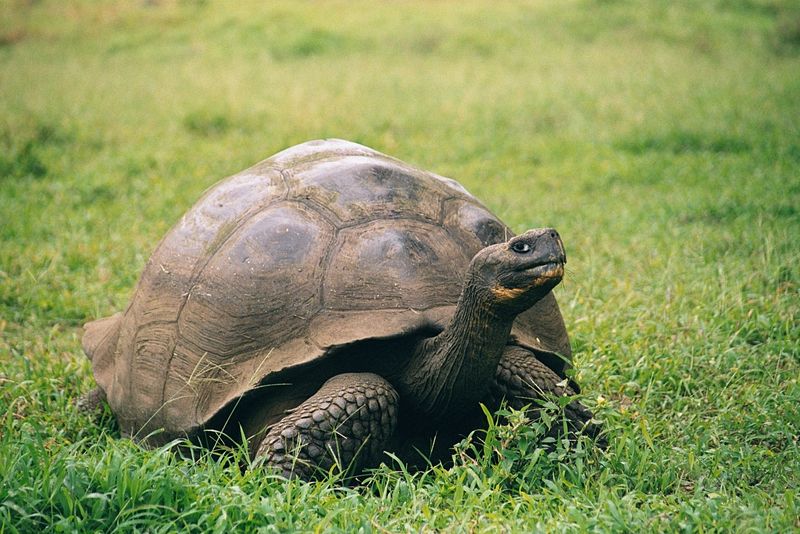 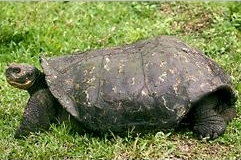 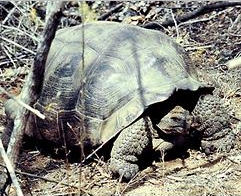 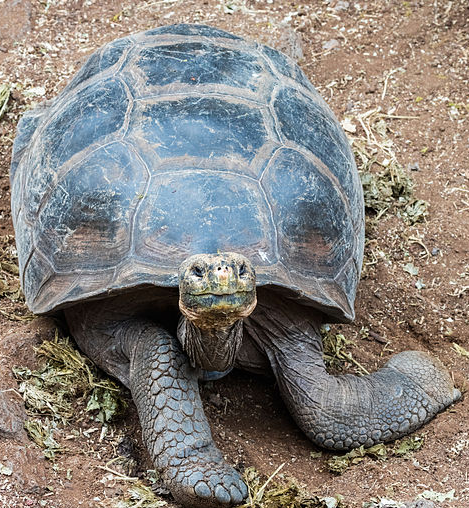 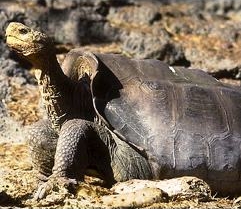 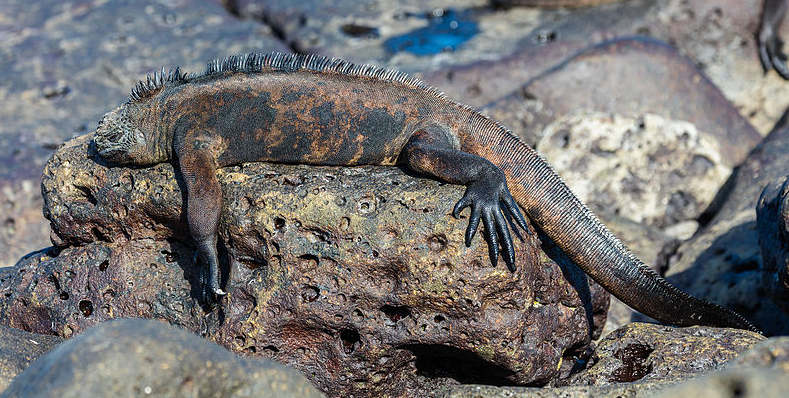 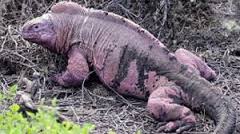 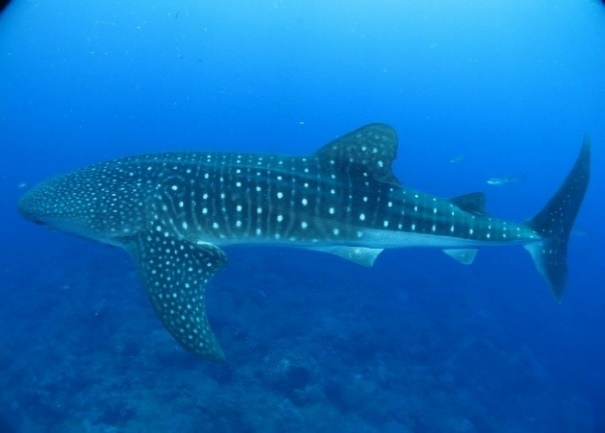 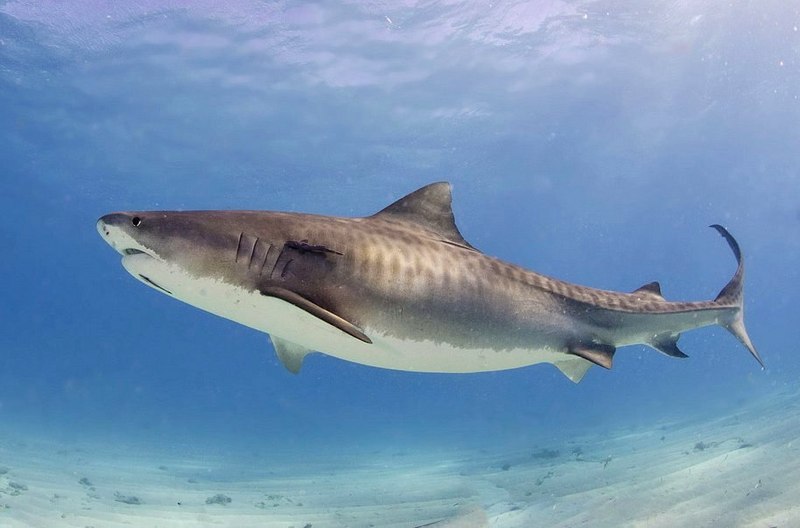 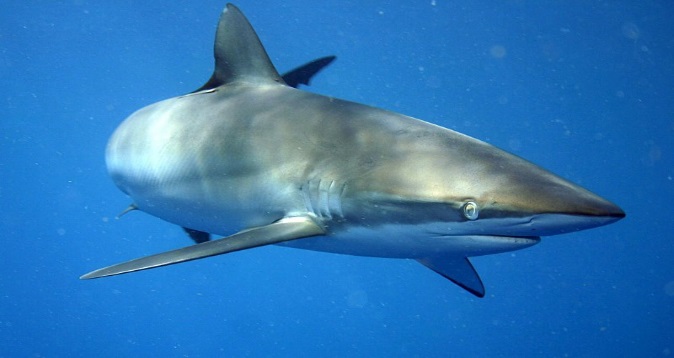 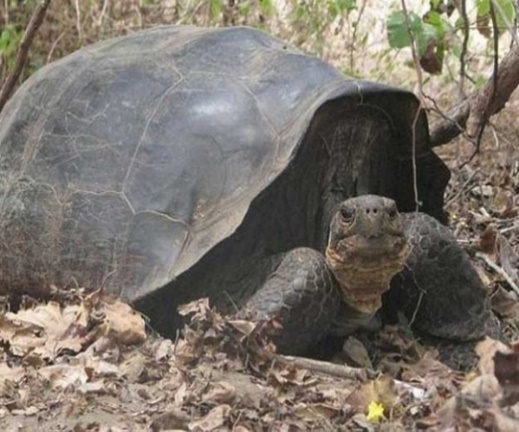 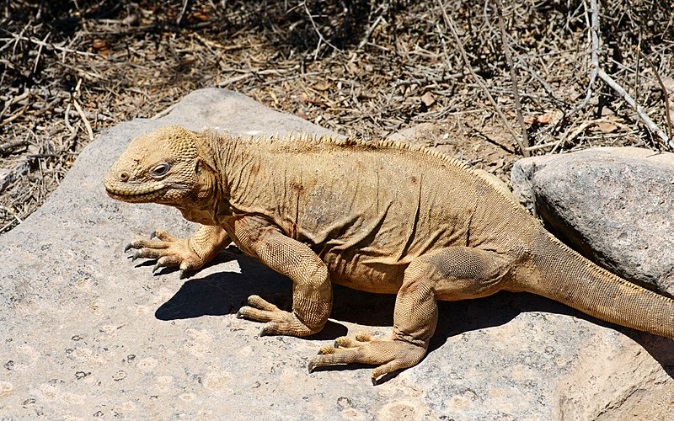 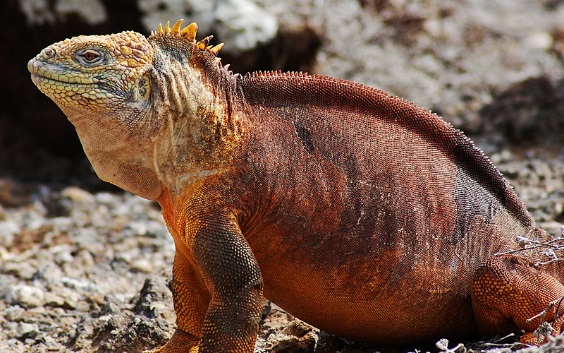 Tortuga Gigante del Volcán Alcedo
León Marino de Galápagos
Cucuve de Floreana
Lobo Marino de Galápagos
Iguana Común Terrestre
Tortuga Gigante de Fernandina
Tortuga Gigante del Volcán Wolf
Tortuga gigante española
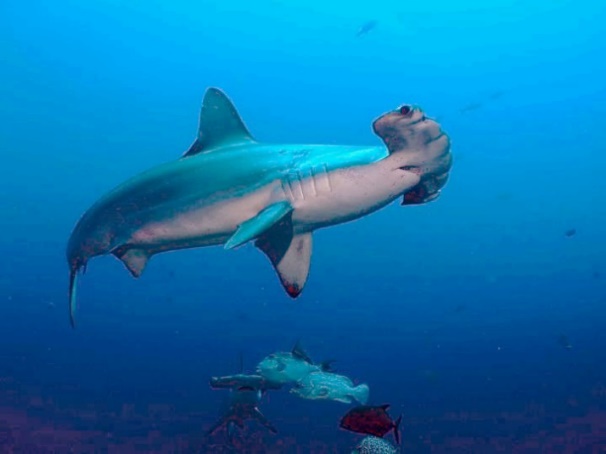 Tortuga Gigante de Sierra Negra
Tortuga Gigante del Oeste de Santa Cruz
Iguana Rosada
Tiburón Sedoso
Tiburón Ballena
Iguana Marina
Tiburón Tigre
Tiburón Martillo
Pepino de Mar
Tortuga Gigante del Volcán Darwin
Iguana de Santa Fe
Análisis de Vulnerabilidad
Turismo
Sostenibilidad
Incremento de 14% respecto al año anterior
$145 millones anuales
Análisis de Vulnerabilidad
Turismo
Plan de manejo de residuos sólidos
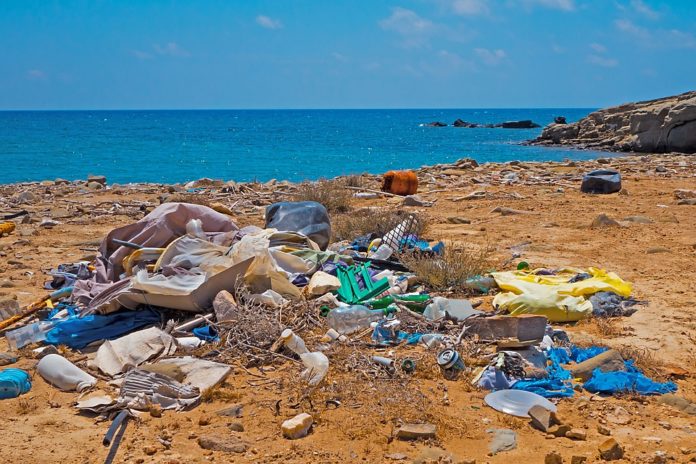 El aumento de turistas trajo consigo un desafío para la sostenibilidad y para las estrategias que se necesitan adaptar al nuevo panorama que se vive dentro de la zona.
Análisis de Vulnerabilidad
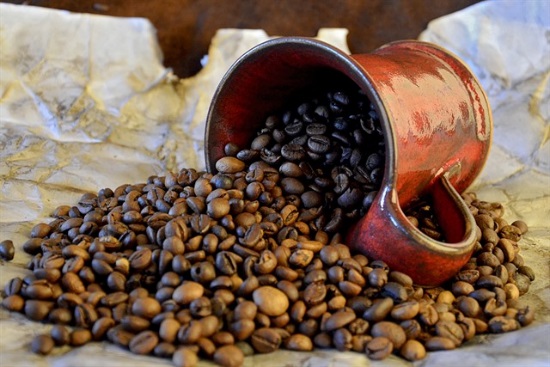 Explotación del Suelo
Degradación del suelo
Reducción de diversidad
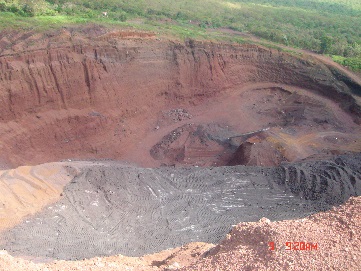 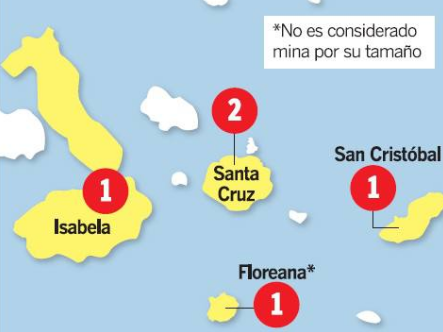 Plan de desarrollo sostenible
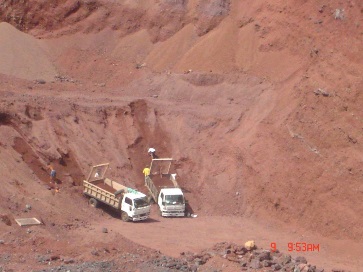 14
Análisis de Vulnerabilidad
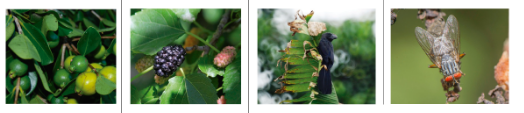 Introducción de Especies
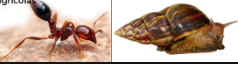 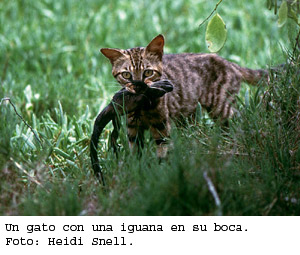 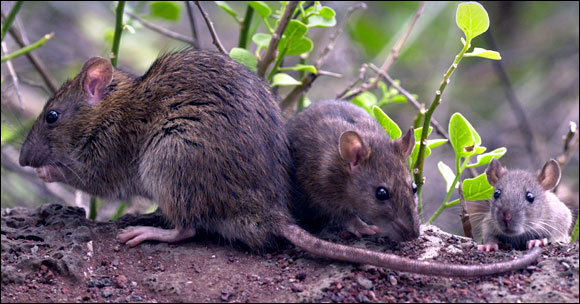 15
Convenios y Tratados Internacionales
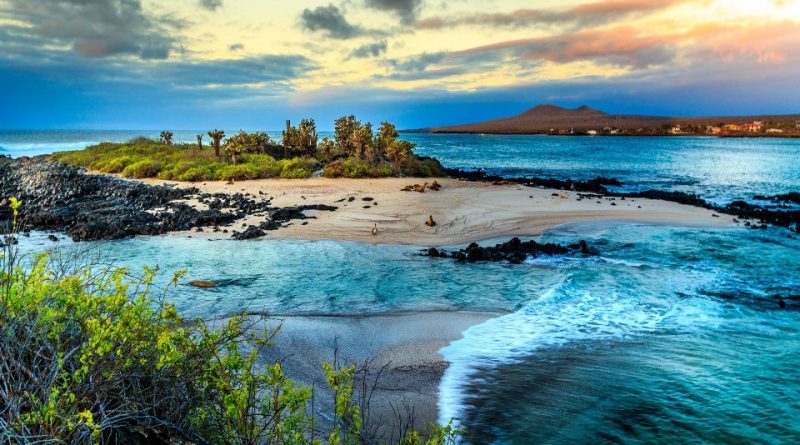 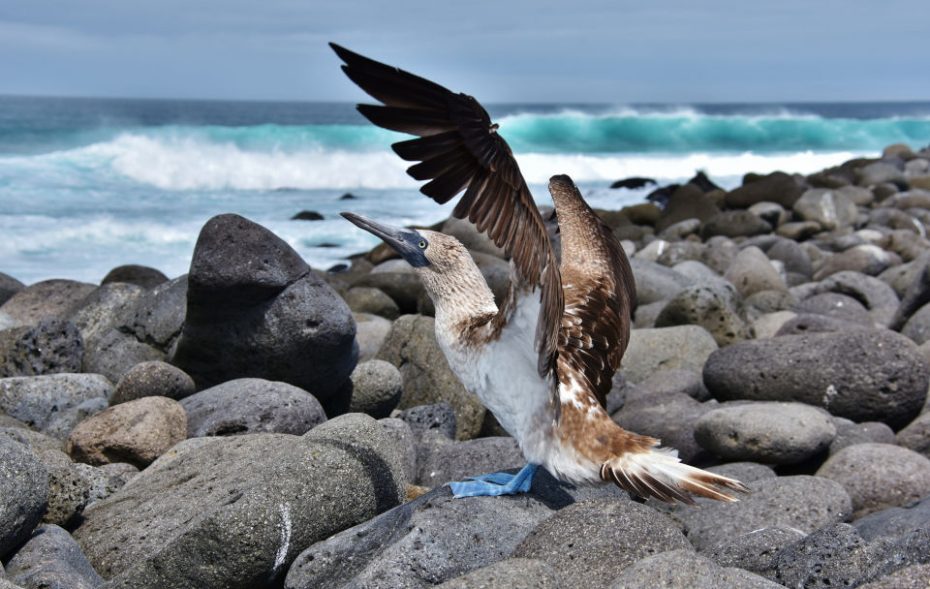 12 Convenios y tratados internacionales
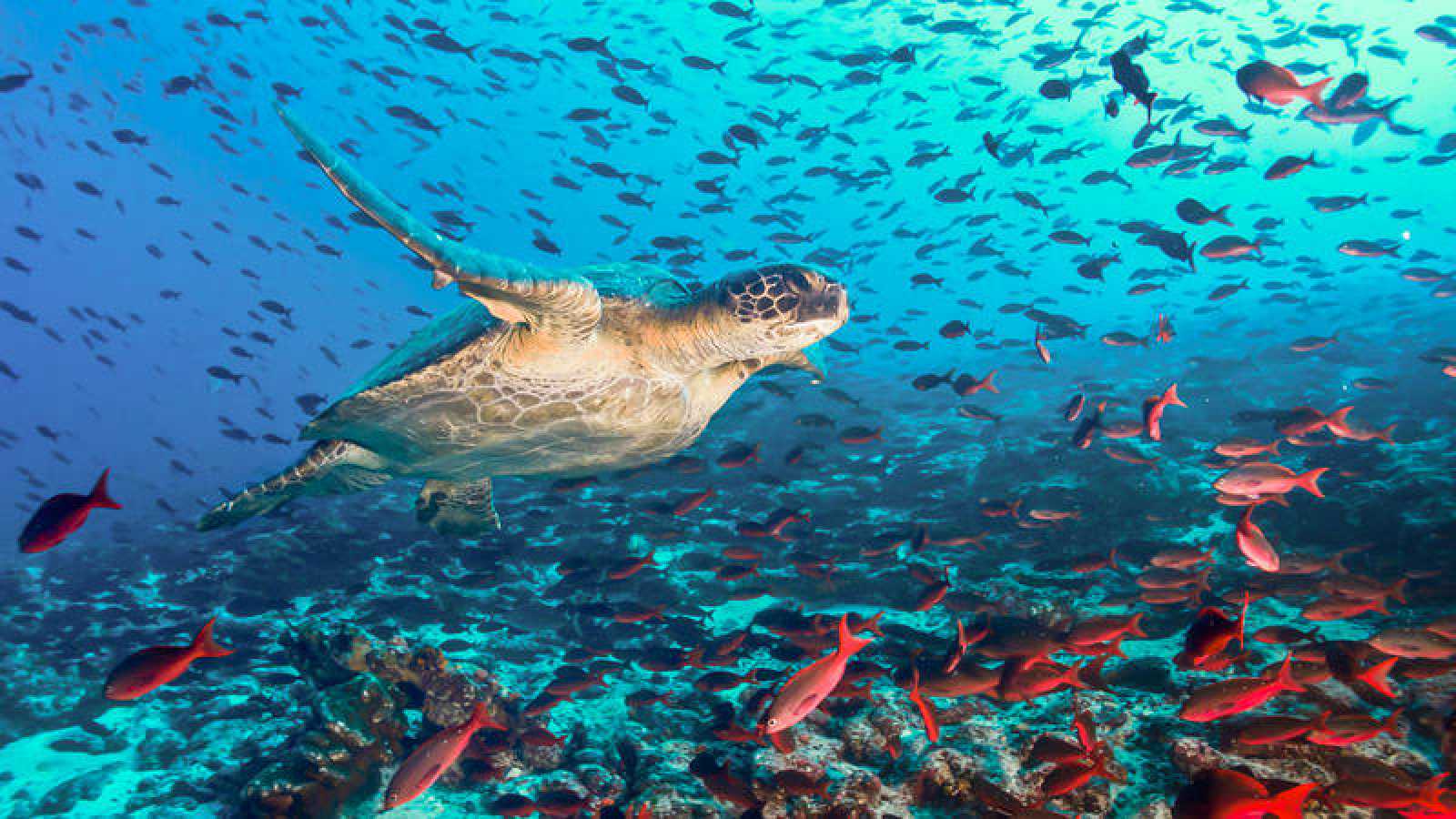 16
Convenios y Tratados Internacionales
Convención de las Naciones Unidas sobre el Derecho del Mar-CONVEMAR
Ecuador y CONVEMAR
Constitución de los Océanos
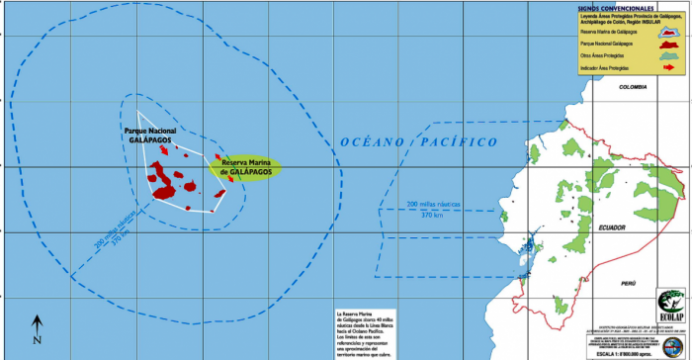 17
Convenios y Tratados Internacionales
Convenio sobre Diversidad Biológica-CDB
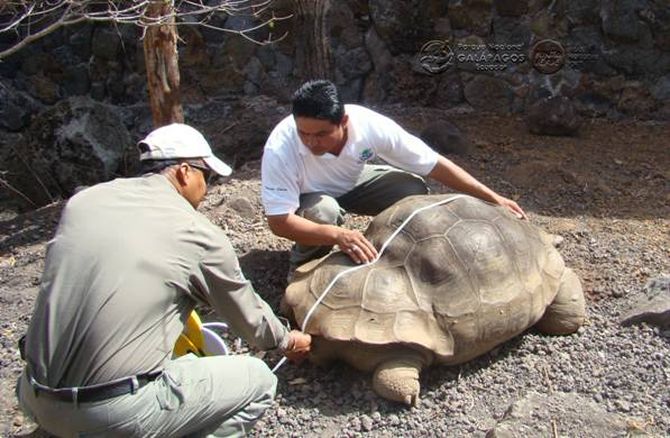 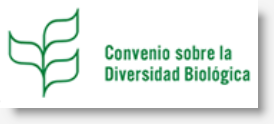 Política ambiental adecuada
Conservación
Ecosistemas, especies y recursos genéticos
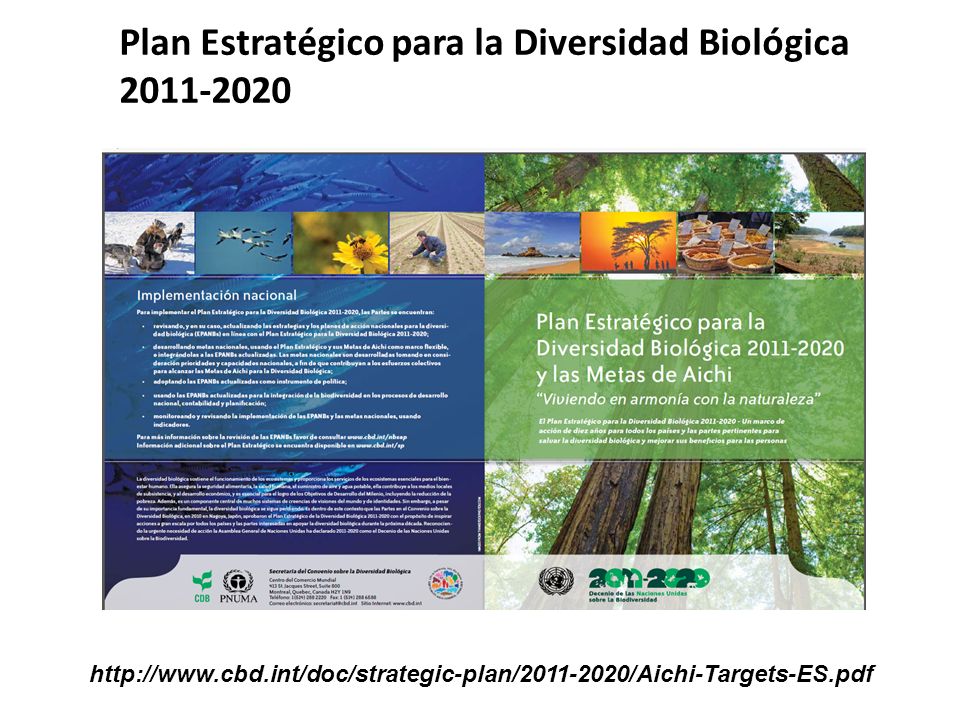 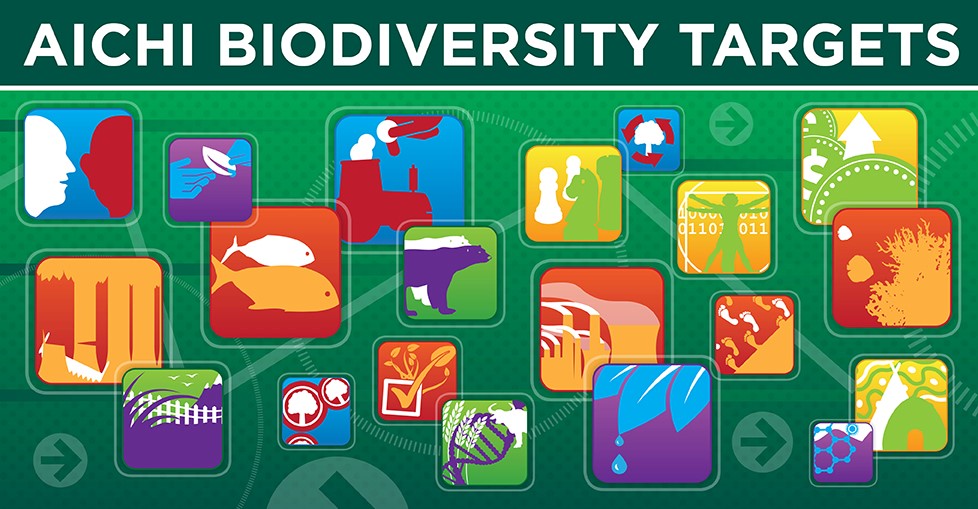 18
Convenios y Tratados Internacionales
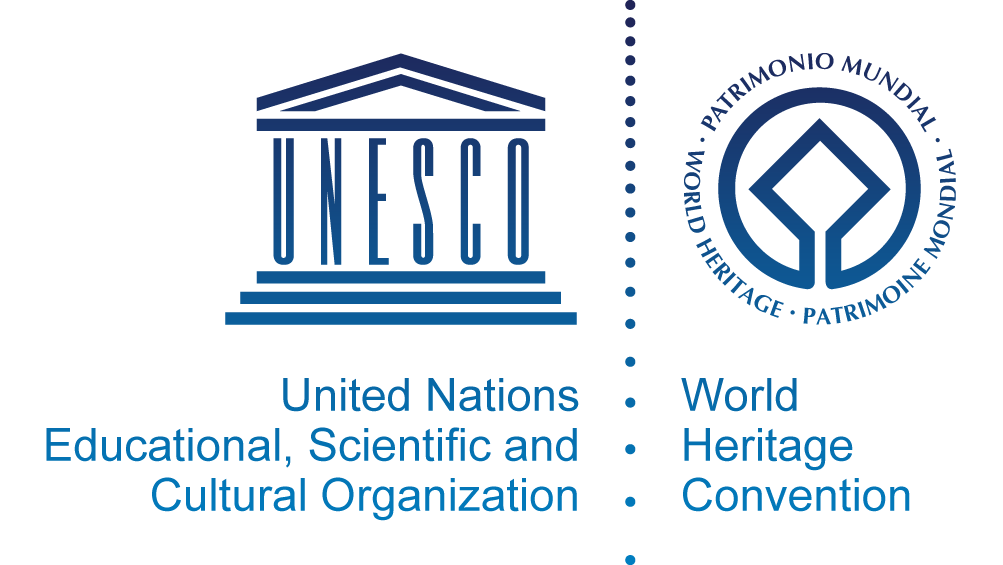 Convención para la Protección del Patrimonio Mundial,  Natural y Cultural de la UNESCO
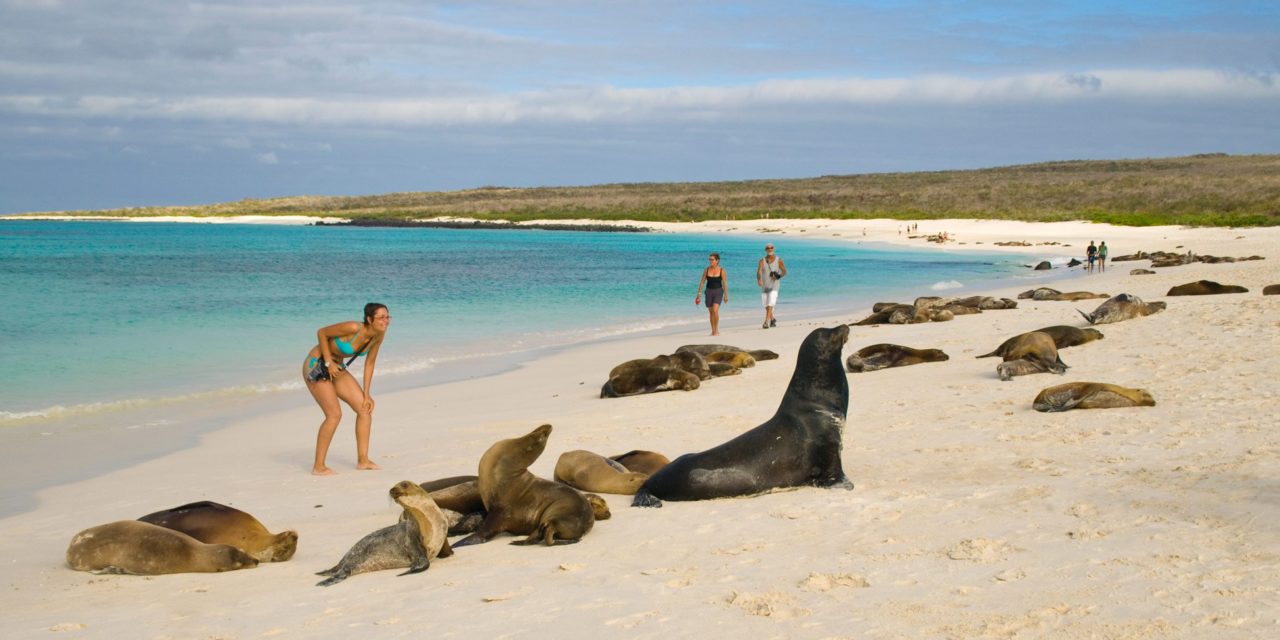 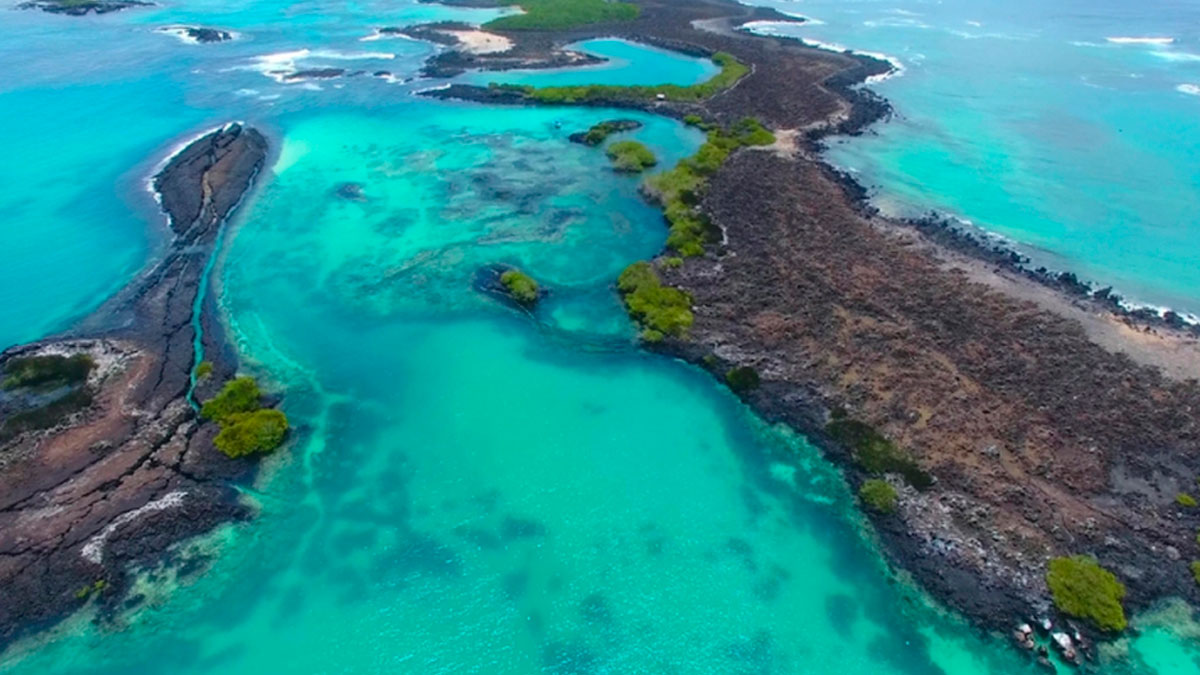 16 de Junio de 1975
Problemas constantemente monitoreados
Patrimonio en riesgo- 2007
Convenios y Tratados Internacionales
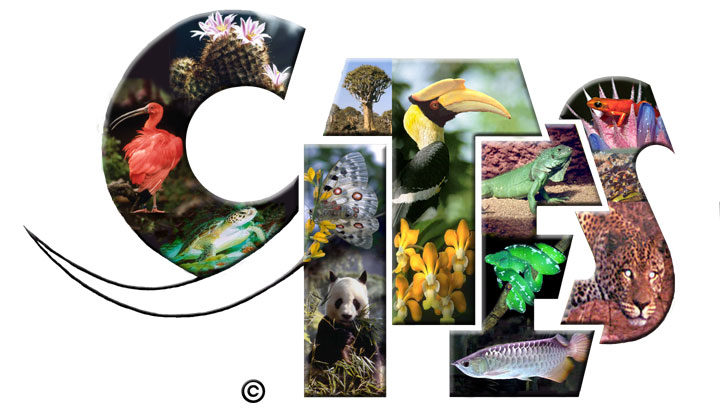 Convención sobre el Comercio Internacional de Especies Amenazadas de Fauna y Flora Silvestres-CITES
Comercio Internacional de especies
Supervivencia
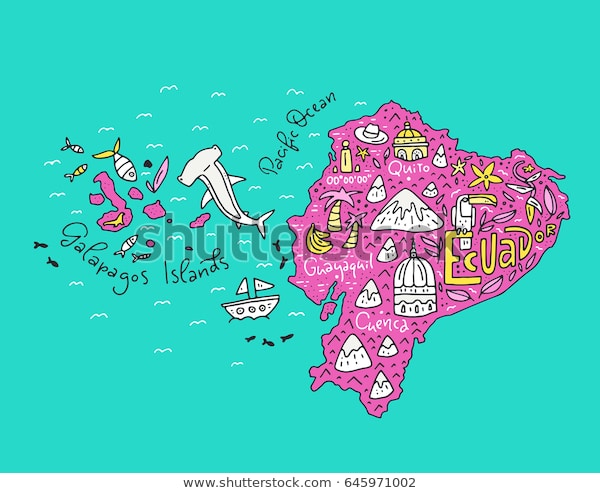 Clasificación según el grado de protección
Grado de amenaza
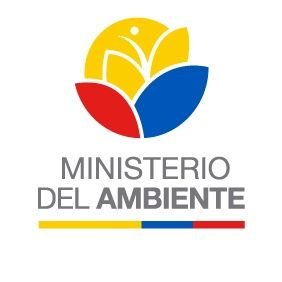 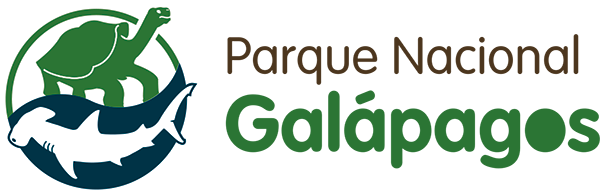 Normativa Nacional
Sin reformas
Art. 407 Reformado
Sustitución del Art. 196
Derogado: inciso quinto del Art. 553; disposiciones transitorias
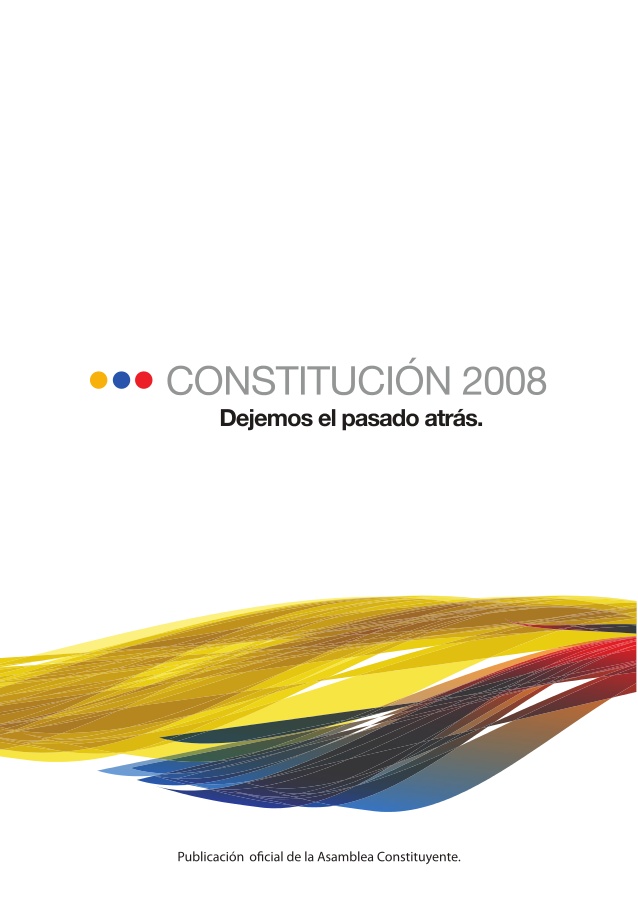 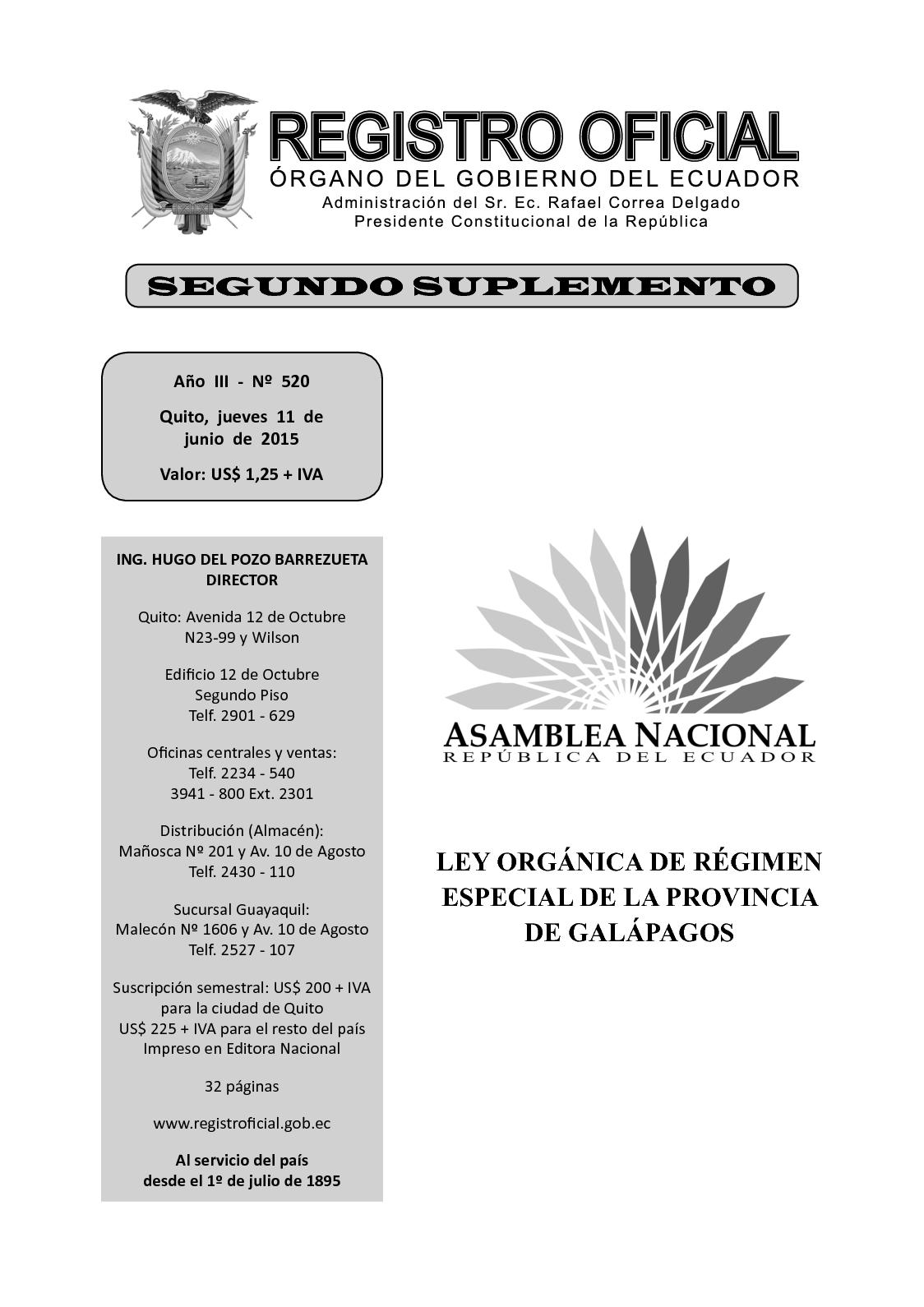 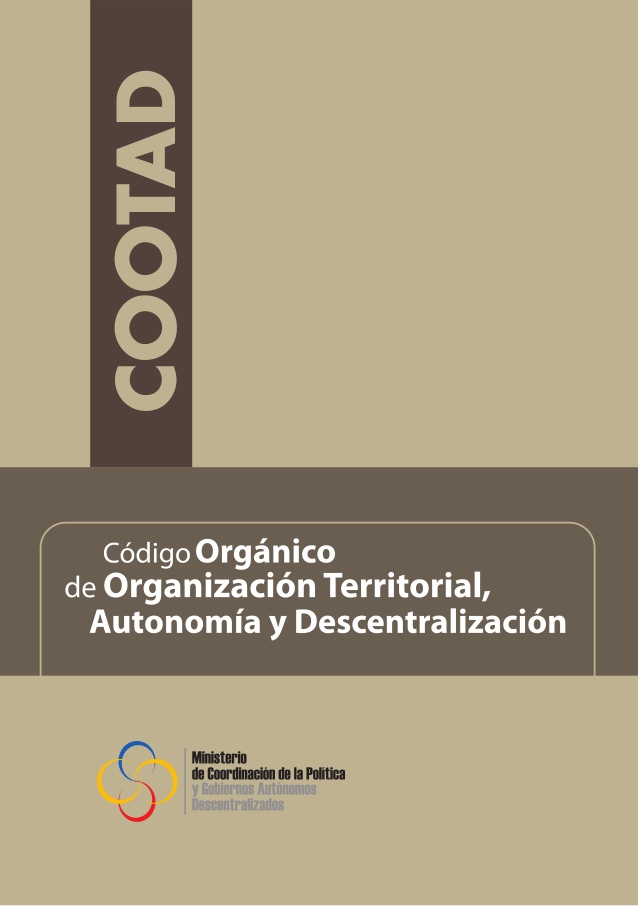 Normativa Nacional
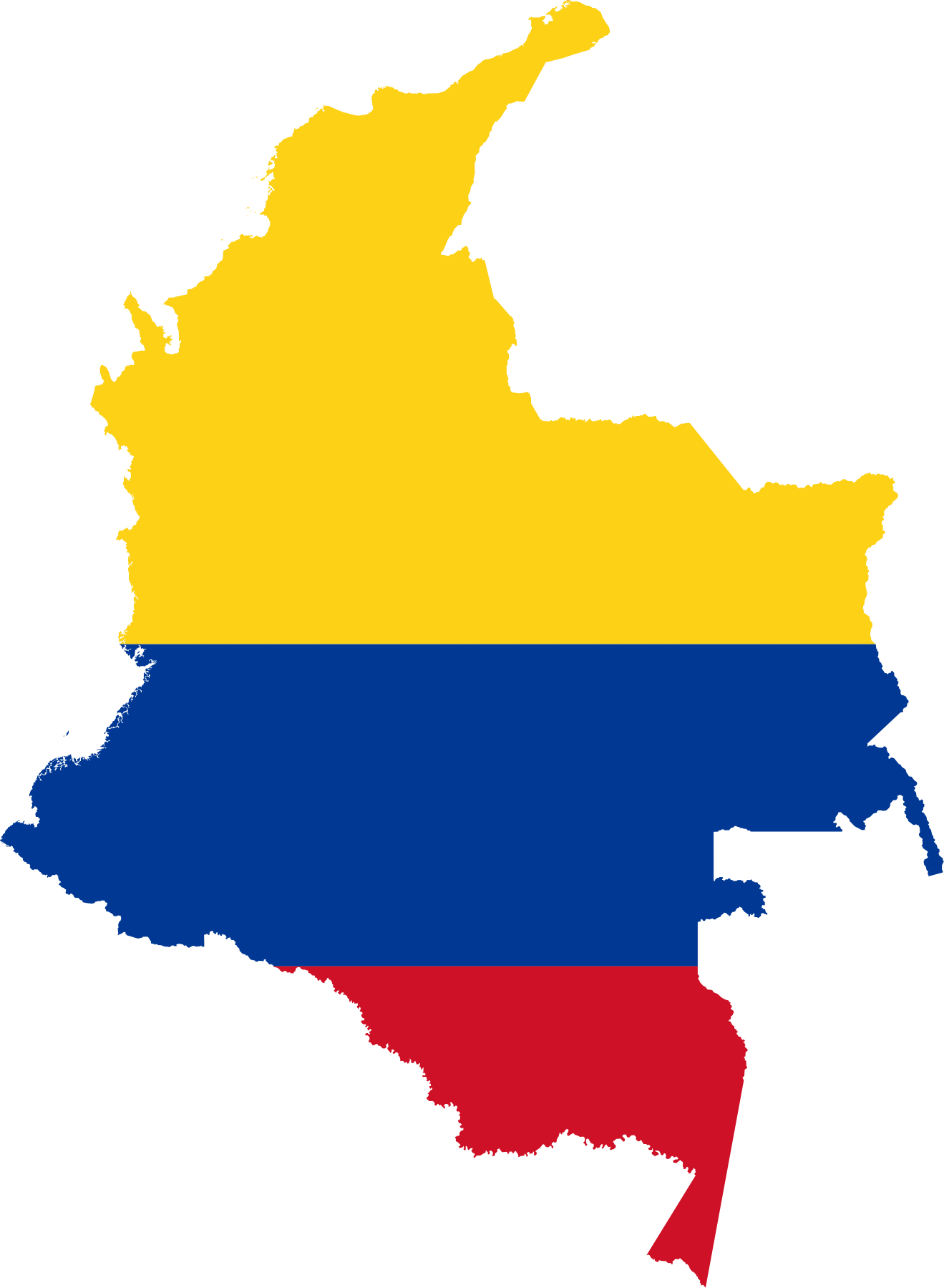 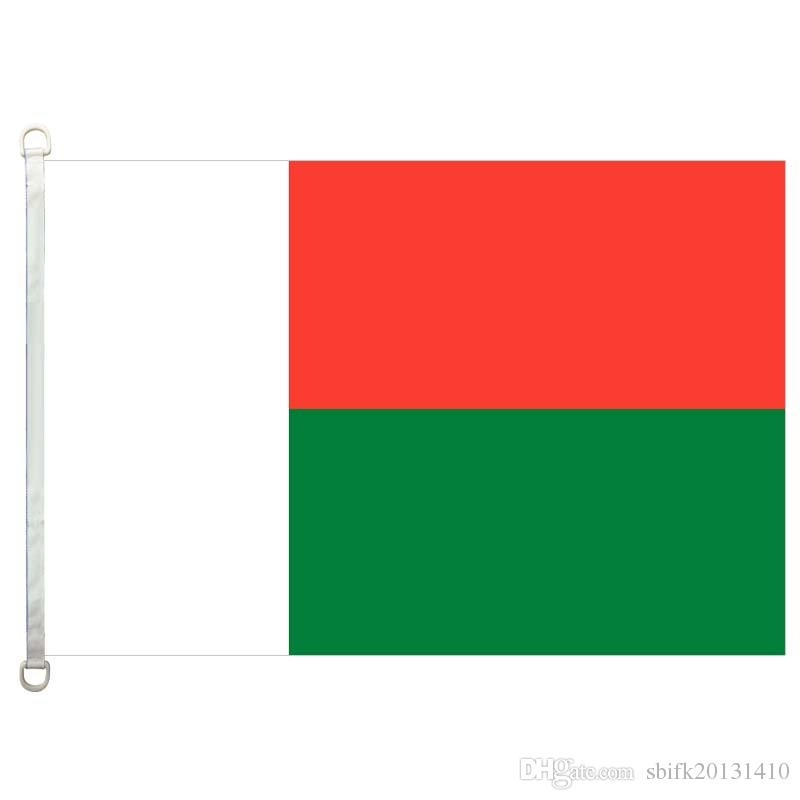 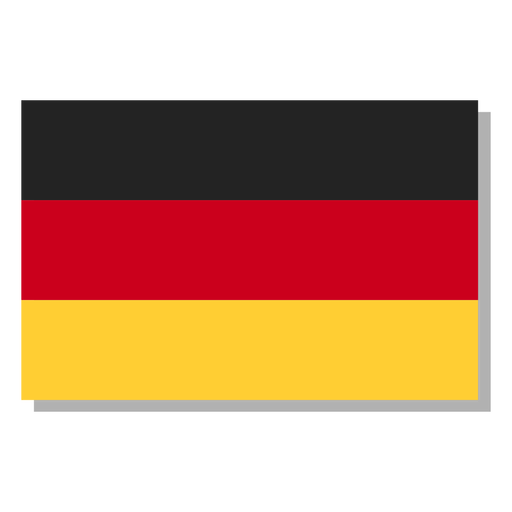 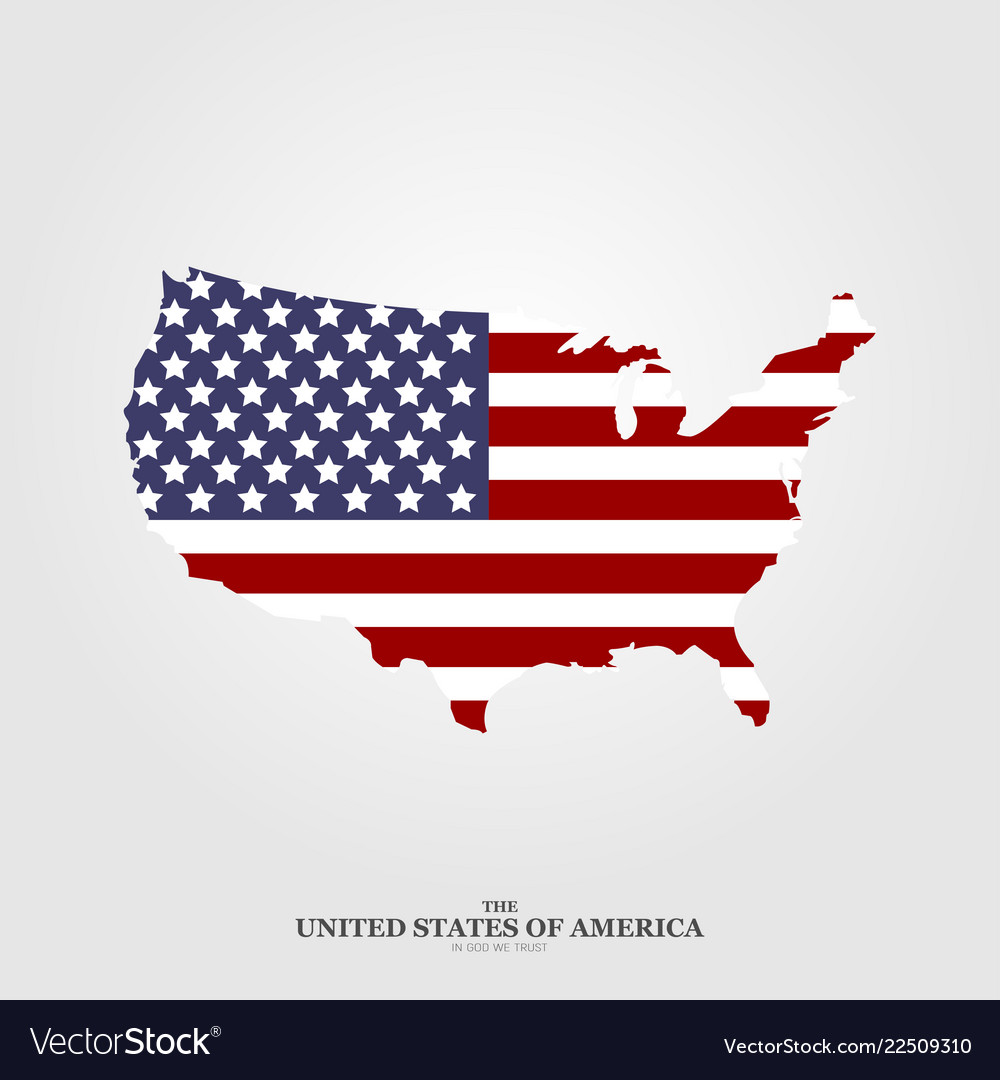 Indicadores de Cumplimiento de Tratados Internacionales
Acciones a favor del cumplimiento de las metas Aichi
Planes para combatir la contaminación de las islas
Decisiones de la UNESCO
Control de las especies
Convención para la Protección del Patrimonio Mundial,  Natural y Cultural de la UNESCO
CONVEMAR
CDB
CITES
23
Entrevistas y sus Resultados
¿Qué tan efectivo cree que son las entidades gubernamentales en su gestión?
Entrevistas y sus Resultados
¿Tiene usted conocimiento de la normativa nacional sobre la gestión y protección de las áreas protegidas en Galápagos?
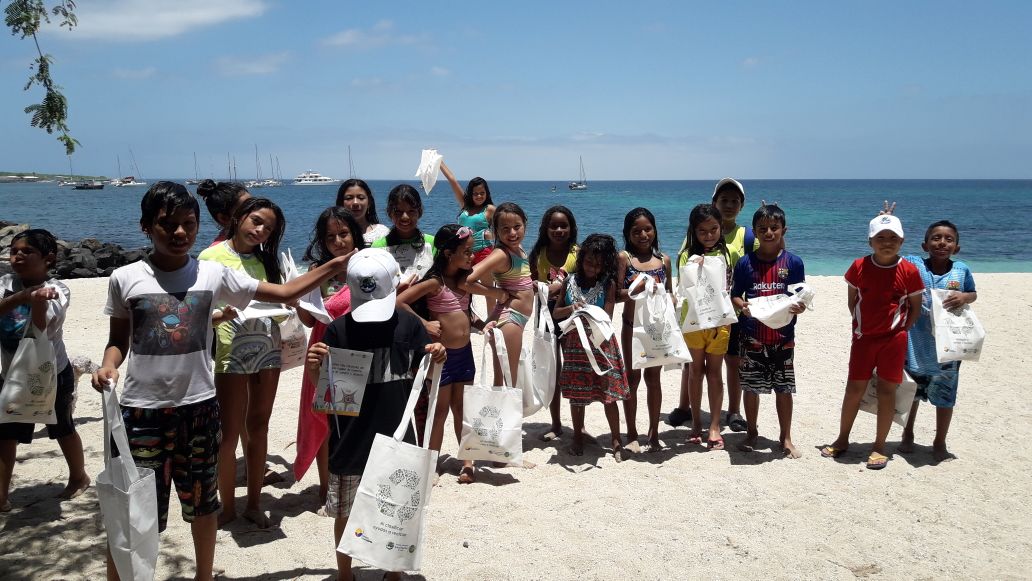 Conclusiones
PRIMER OBJETIVO
Sobre análisis de la biodiversidad y elementos que causan vulnerabilidad en el ecosistema de Galápagos
26
SEGUNDO OBJETIVO
Conclusiones
Sobre la descripción de los tratados y convenios internacionales medioambientales de Galápagos y contraste con la normativa nacional del ecuador
27
SEGUNDO OBJETIVO
Conclusiones
Sobre la descripción de los tratados y convenios internacionales medioambientales de Galápagos y contraste con la normativa nacional del ecuador
28
TERCER OBJETIVO
Conclusiones
Sobre la evaluación de tratados y convenios internacionales en las Islas Galápagos
29
Recomendaciones
30
Gracias
31